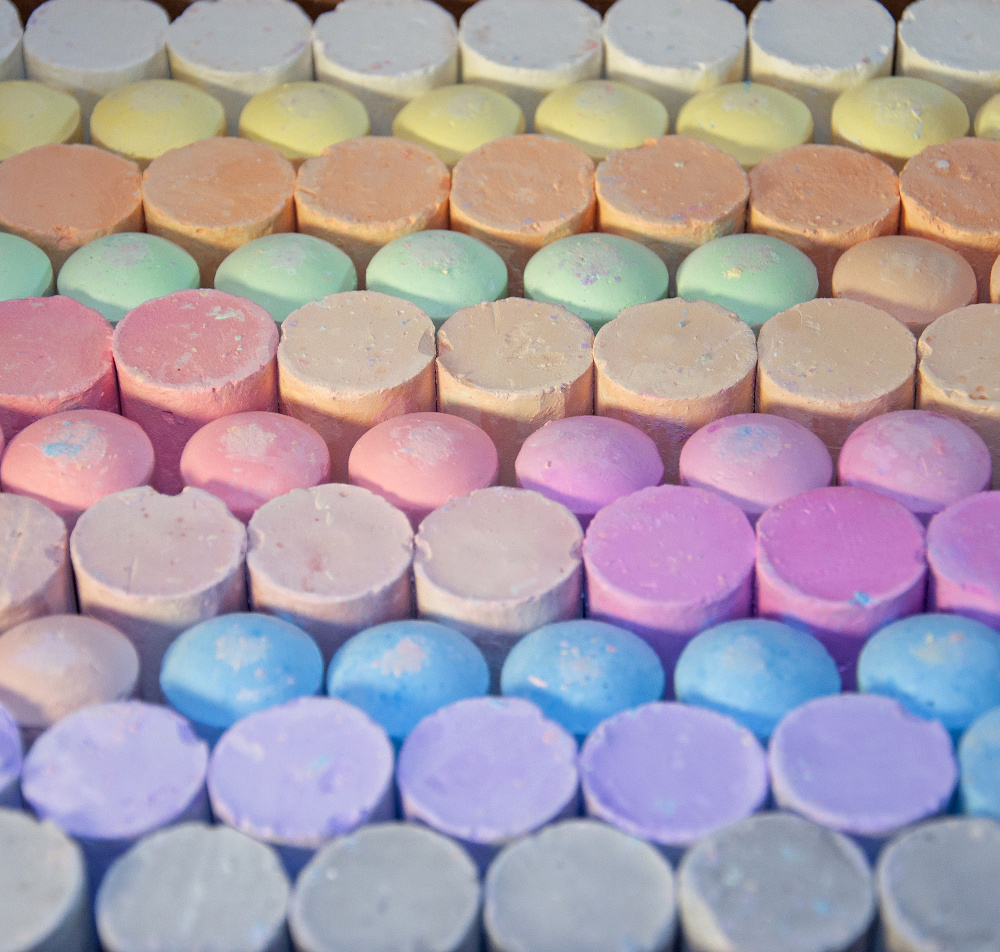 CHALK DRAWING
9th & 10th
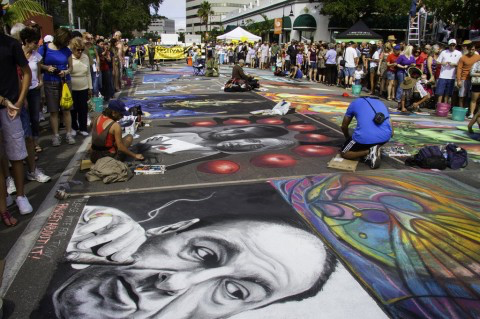 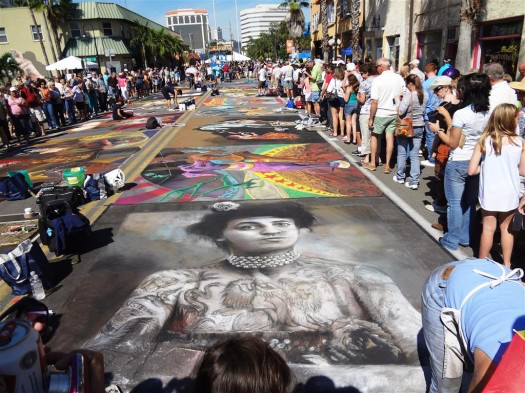 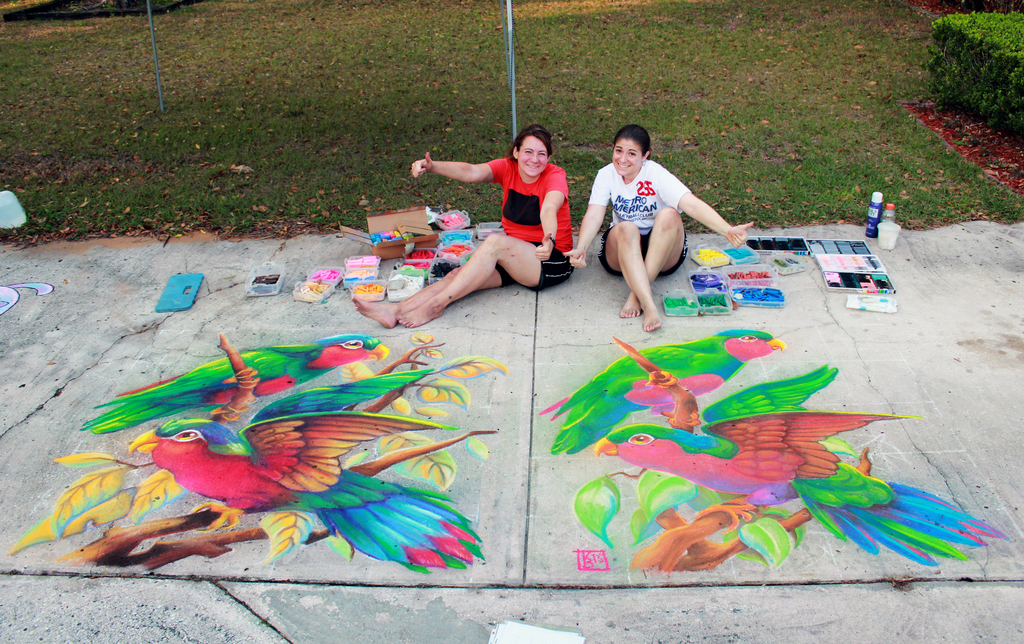 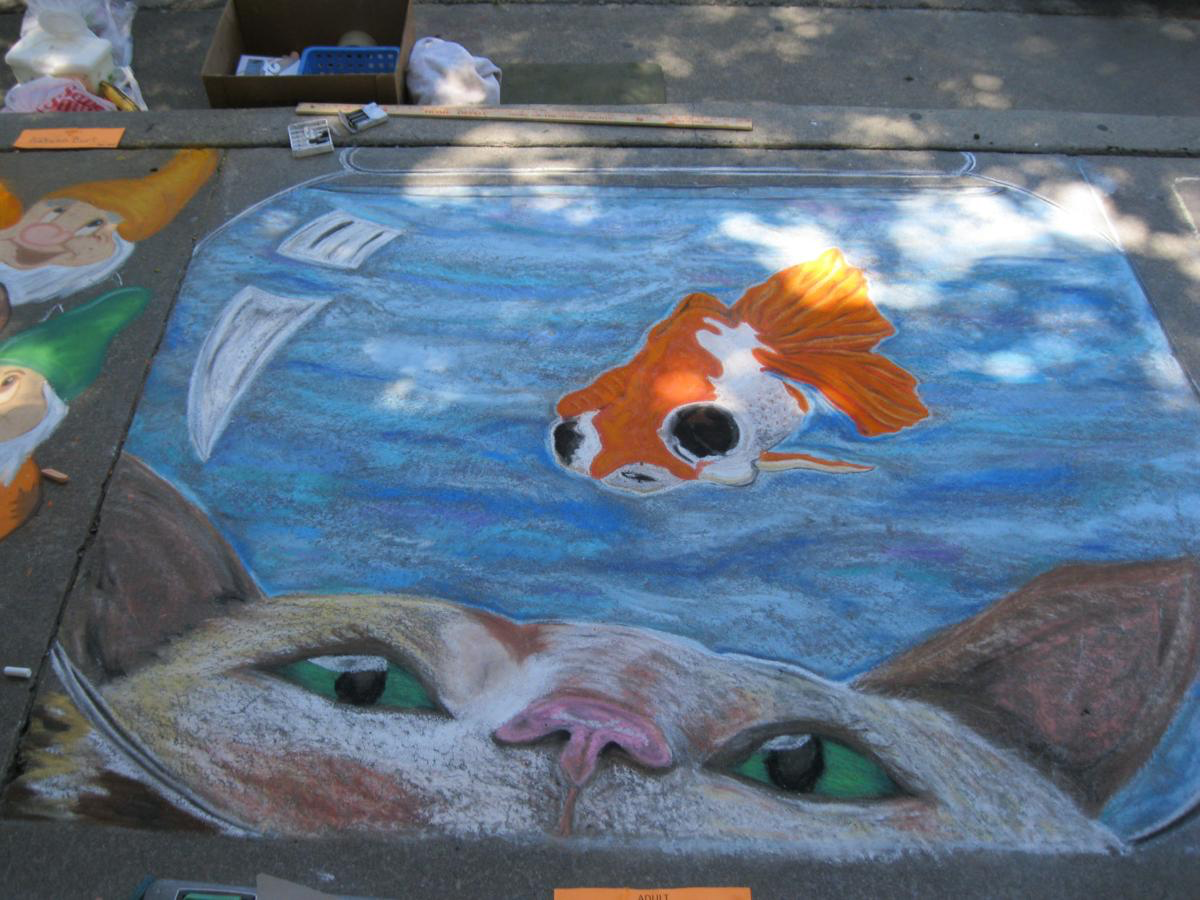 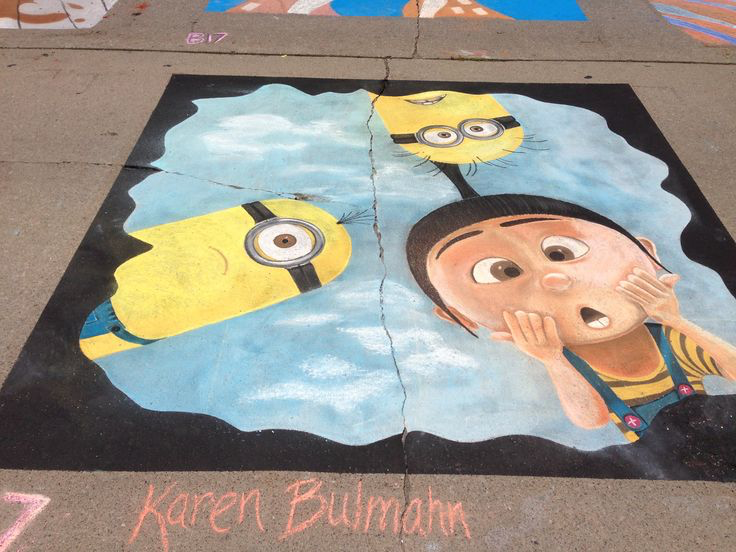 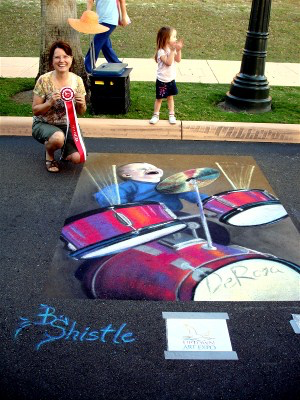 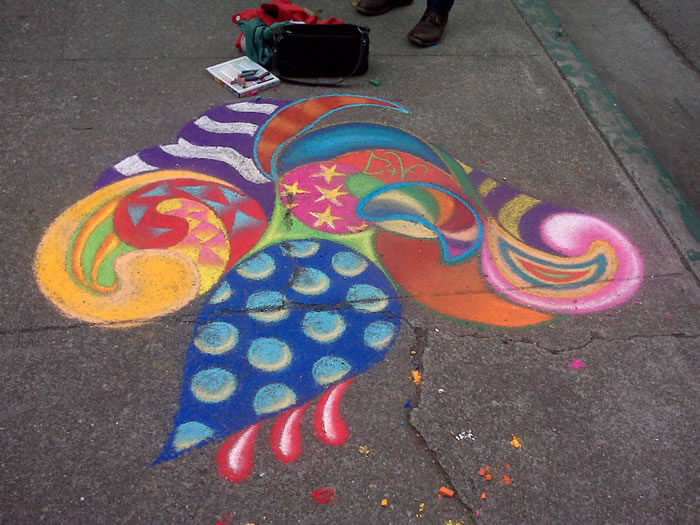 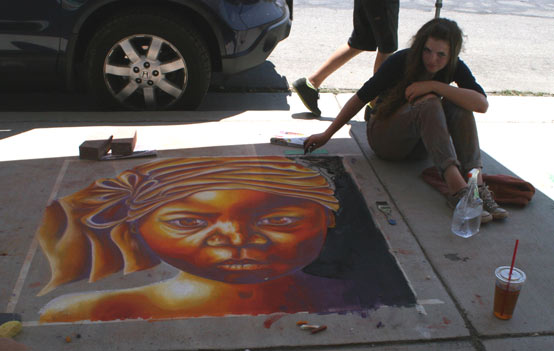 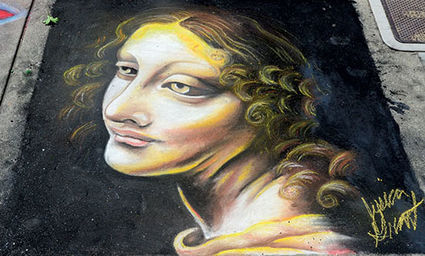 COMPETITION: Chalk the Loop
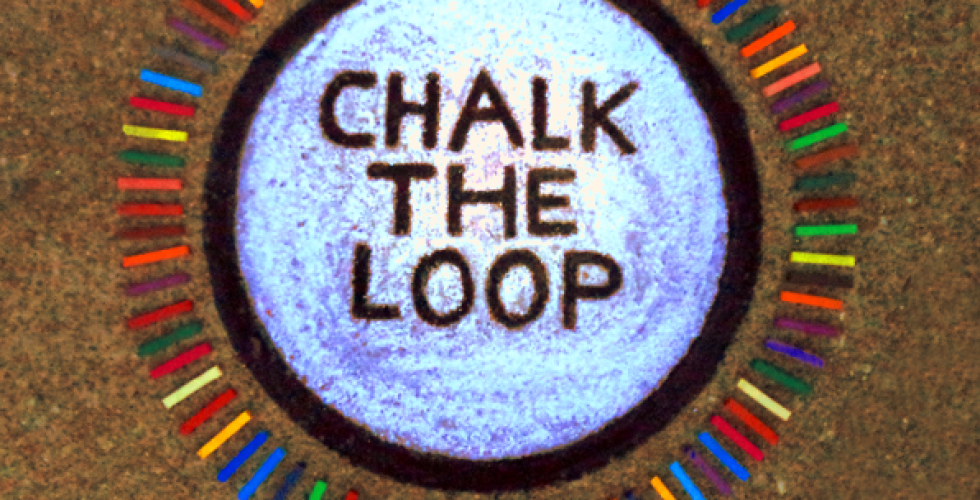 Website
3D ART
video
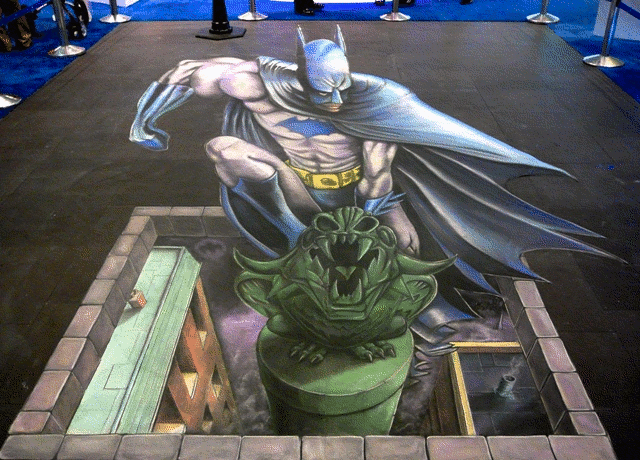 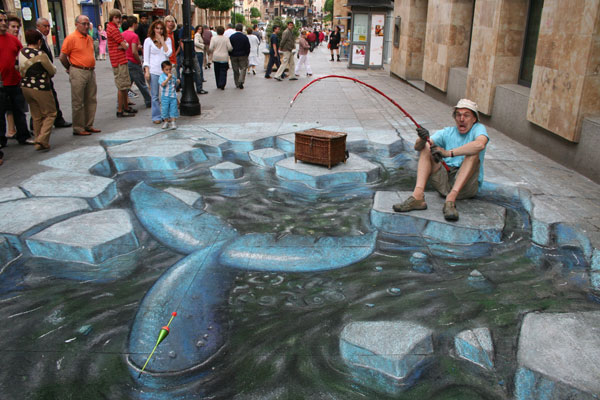 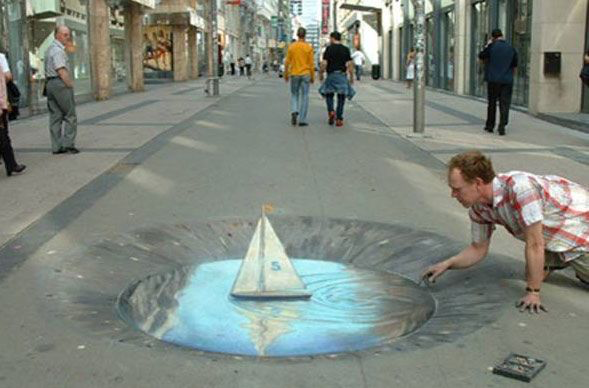 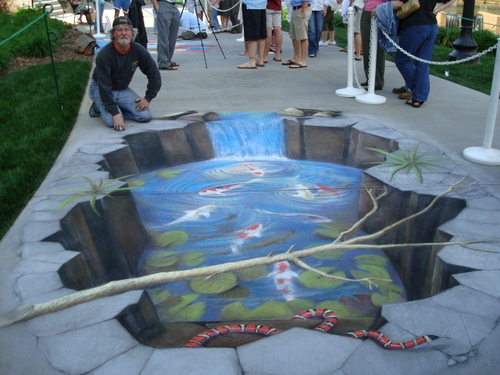 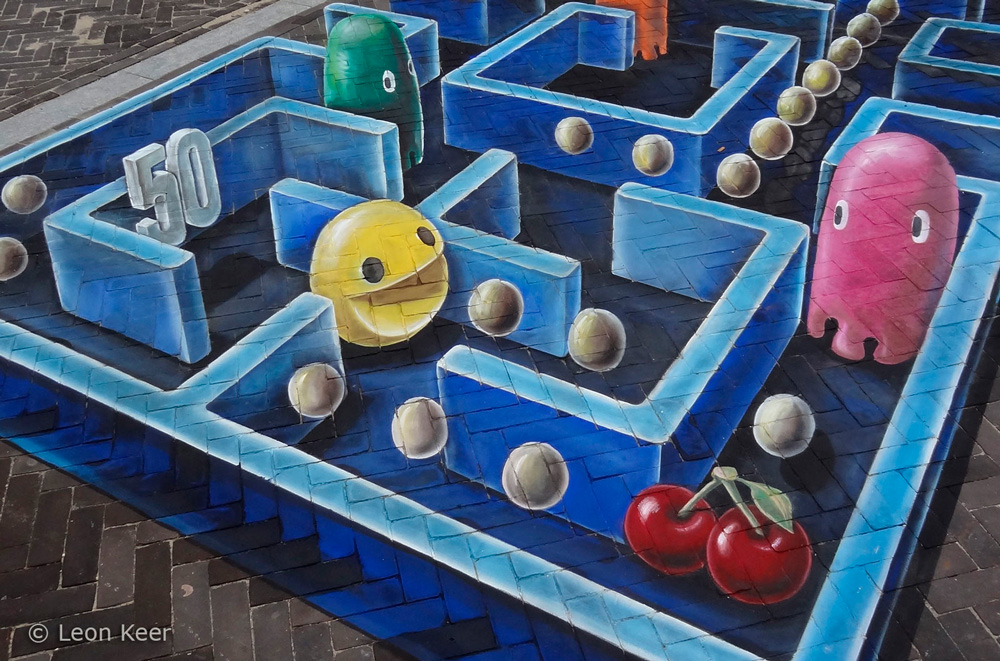 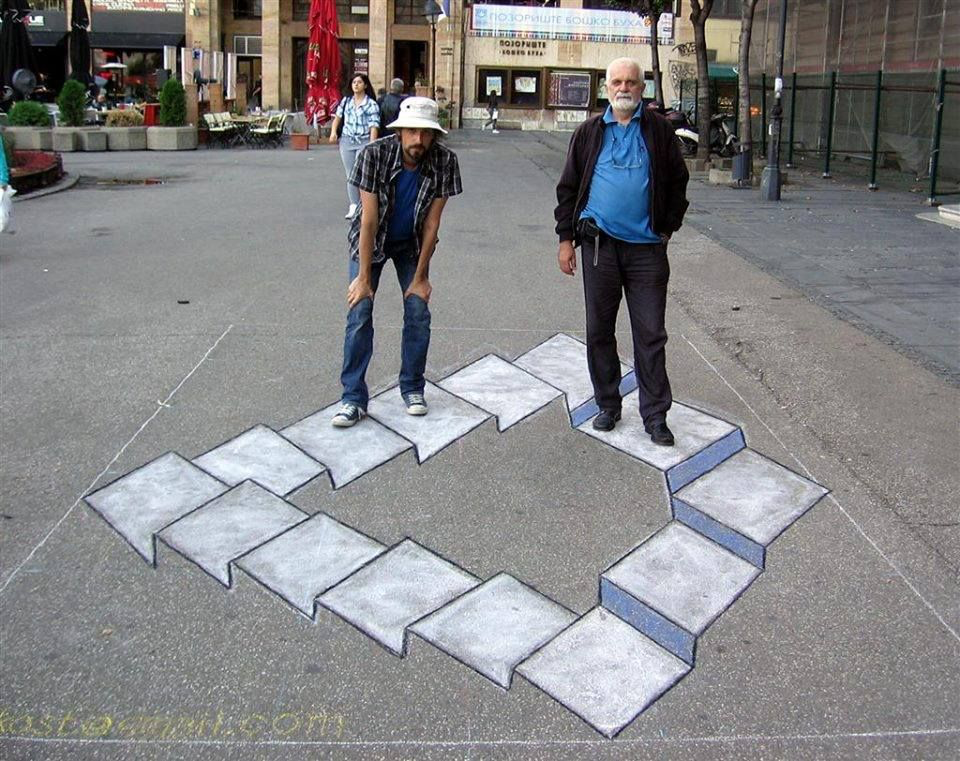 CHALK RIOT
Website
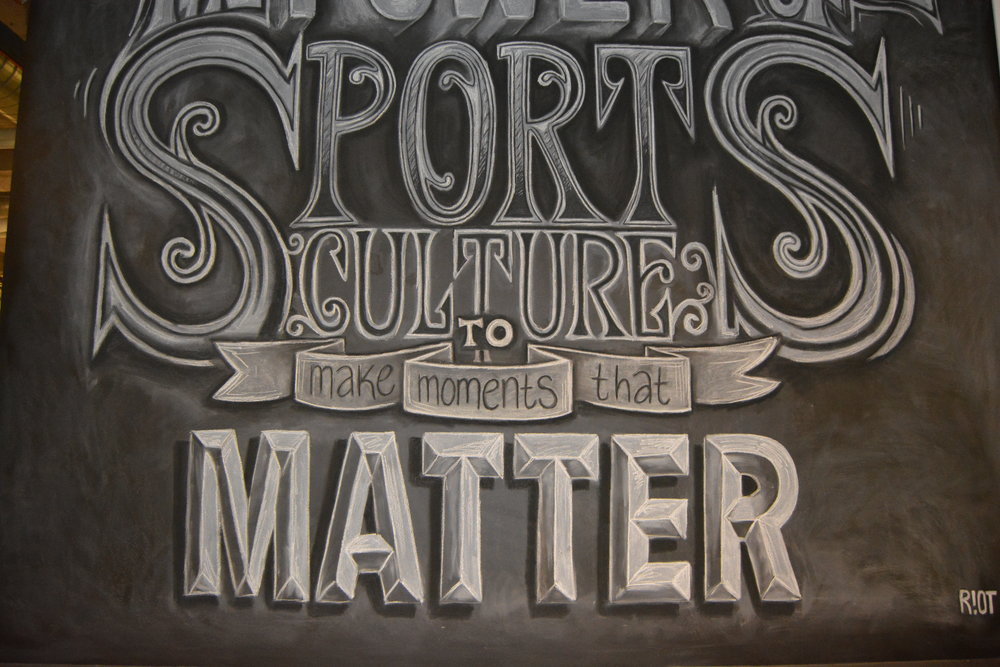 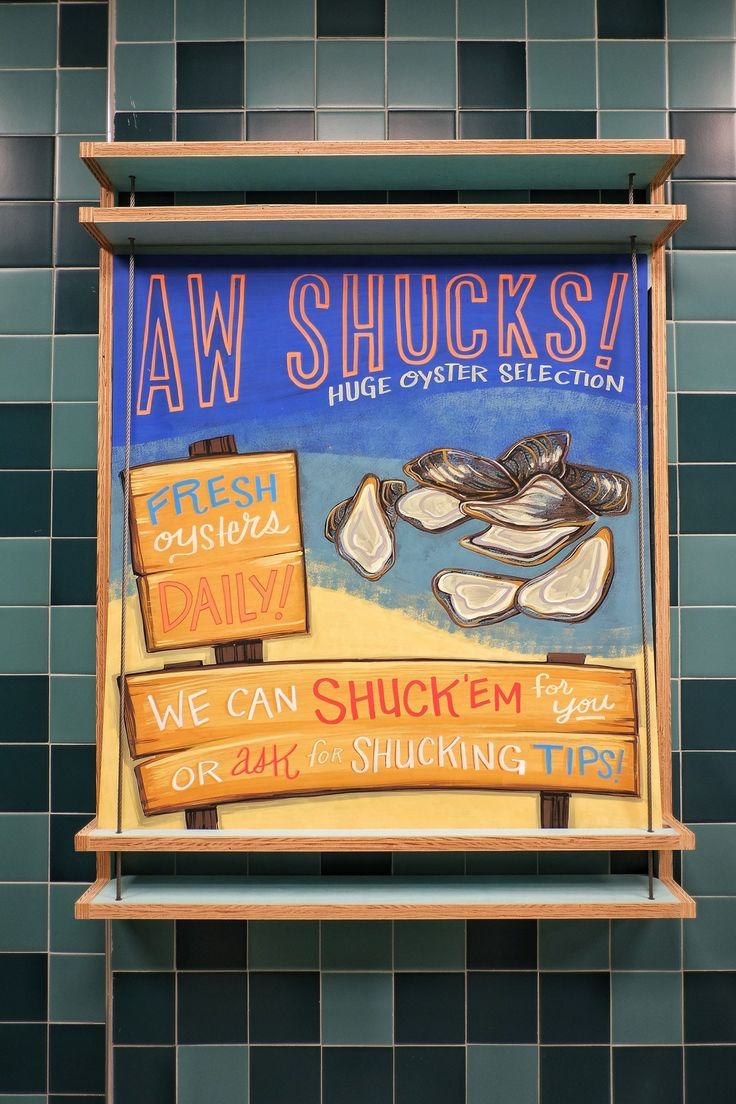 CAREERS
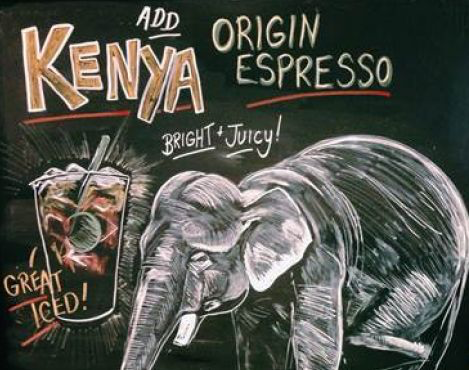 Website
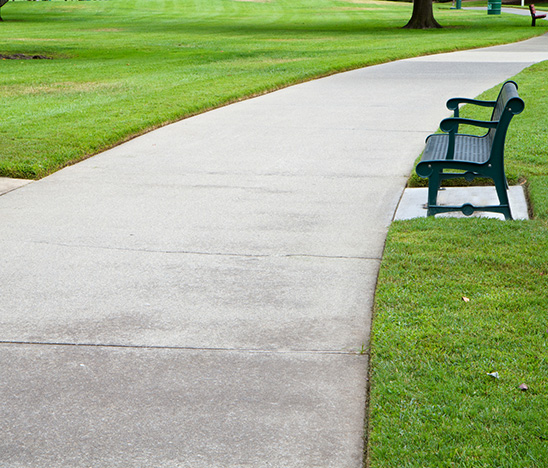 SIDEWALK
Divide into groups of 2 – 4
Discuss chalk design ideas
Determine your design
Chalk
COMPETE